Project Name
Contestant
Mentor
Country
The 19th Guangxi Adolescent Robotics Competition and ASEAN Countries & Guangdong-HongKong-Macao Adolescent Robotics Invitational Tournament
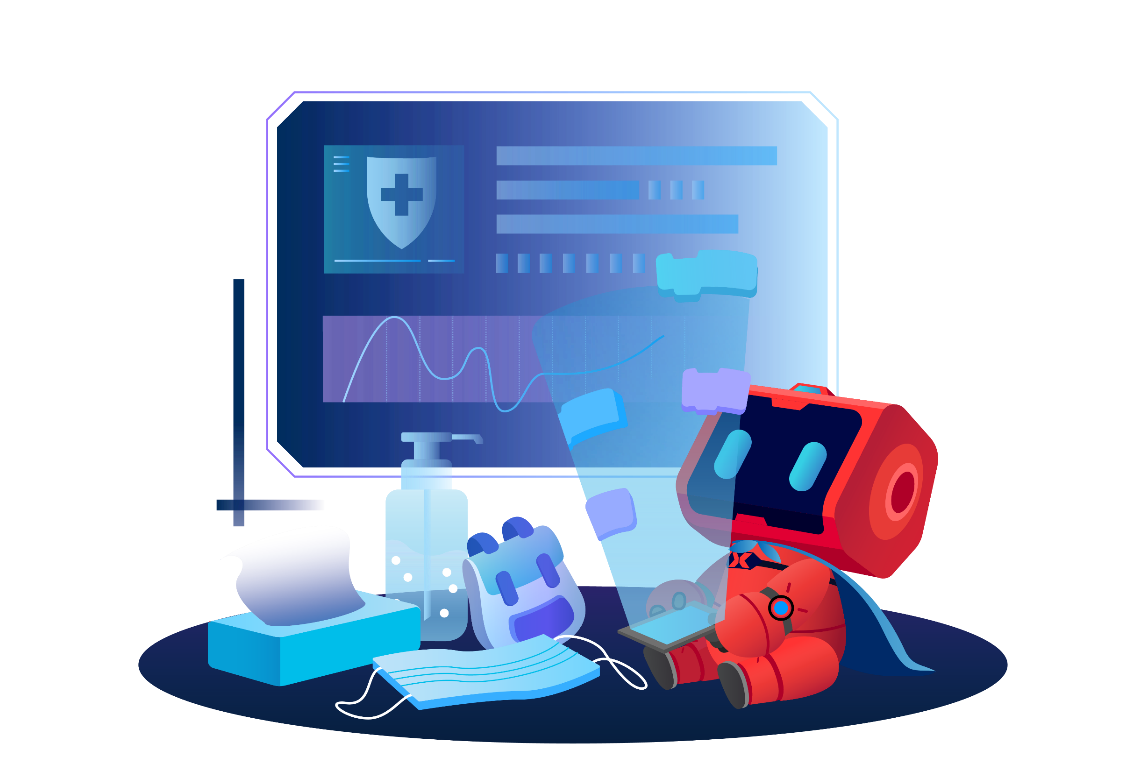 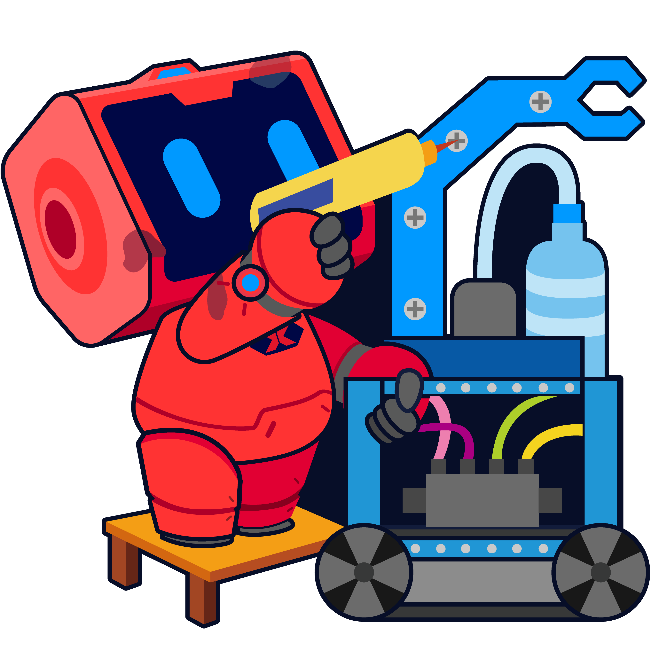 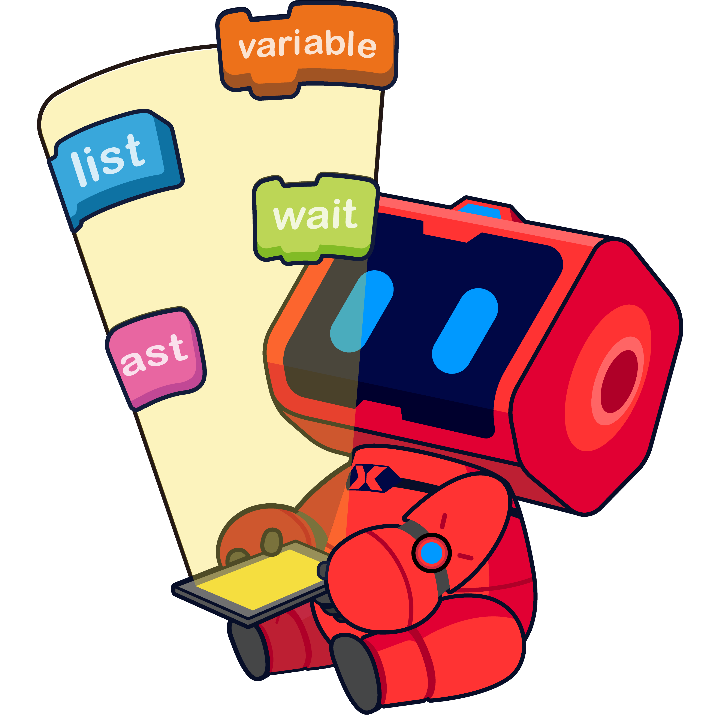 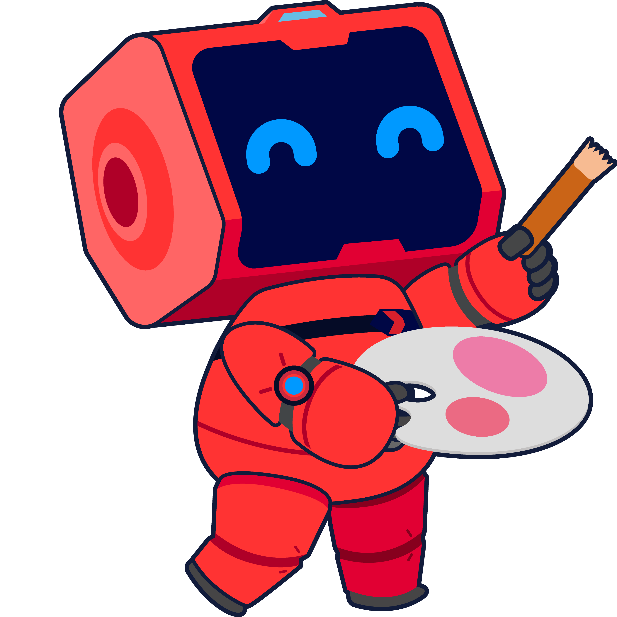 Please send this presentation to MakeX Committee by e-mail (makex_overseas.com)

Requirements
Email title: ASEAN Invitation Tournament-MakeX Spark-Country
Presentation title: Project Name-Country
Contents: team introduction, project introduction, etc. 

*The expert judge will preview the project, poster and this presentation, please prepare the presentation within 5 mins. There will be 3 mins Q&A session with expert judges.
Q&A
The 19th Guangxi Adolescent Robotics Competition and ASEAN Countries & Guangdong-HongKong-Macao Adolescent Robotics Invitational Tournament
Thank you!
The 19th Guangxi Adolescent Robotics Competition and ASEAN Countries & Guangdong-HongKong-Macao Adolescent Robotics Invitational Tournament